St. Vincent’s Primary
Curriculum Evening
Primary 1
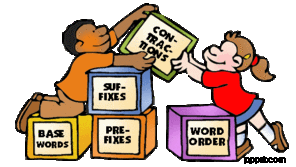 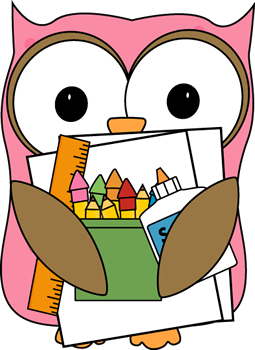 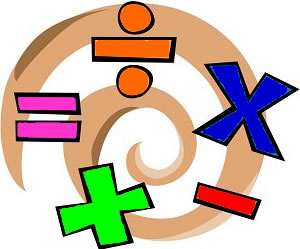 Life at School
Encourage independence when possible – good problem solving

Lunch menu – Please try to let them know each day.

Label everything

Try to give your child a healthy snack
Life at School
Keep what your child is carrying to school to a minimum.

Our gyms days are Monday & Friday. Please always remember gym kits. (polo shirt and shorts)

Show & Tell (Theme for the week will be posted on Twitter page)
Homework
On Room 1 website page
Placemats – Literacy, Numeracy, Health & Well Being
Placemats should last 4/6 weeks (We will let you know)
Education City (logins will be given out soon)
Homework after September weekend

Tasks from placemats:

Sounds  (2 sounds each week)

Common words (3 words each week)

1 Health and Wellbeing Task 

1 Numeracy Task
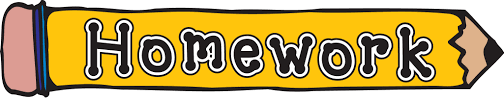 Health & Well Being Placemat until September weekend
Try to choose 1 activity per week to focus on and feel free to tick them off as you go.
Maths Homework Placemat until September Weekend
Literacy Homework Placemat until 
September - October
Literacy
Phonics 
2 sounds per week
LETTER NAME – like we say when we recite alphabet A,B,C…
LETTER SOUND – a,b,c (like we say when we are saying a word beginning with that letter)
      Concentrate on the sound. “What words can you think      of that begin with the sound…..”
Blending – word maker
Word Maker (1)
i
s
a
t
Can you make….?

at,sit,sat,pin,pan,nip,pit,sin,sip,tap,
tip,
p
n
Literacy
Help your child to recognise the sounds and common words they have learned out in the world for example, shop names, books, newspapers  etc.
Literacy
Reading
Look at the front cover. What can you see? 
What could this story be about?
Point out turning the pages one at a time.
Point out you are reading the words from left to right. 
Point to capital letter at the beginning and full stop at the ending making a  HEALTHY SENTENCE.
Talk about characters and setting in reading books and other books. Ask questions e.g. What is happening in the story?  What do you think would happen if?....
Literacy
Expose them to different types of text e.g. books, join the library, magazines, First News (newspaper for children), Non-Fiction etc.
Maths
August- October
Data Analysis (charts, menu, daily timetable)
Sorting and Matching
Numbers to 0 - 10 (Count, write, make, order, ordinal)
Shape (2D & 3D)
Pattern
Addition to 5 (language, counting on)
Time
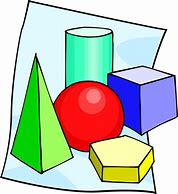 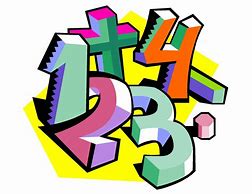 Maths
Encourage children to use maths everyday with simple questions and answers.
Point out shapes to your children around the home.
Ask children to count the plates for dinner.
Let your child help you match up socks.
Adventure Ted

He will come home every week, on a Monday and returned on a Friday, with his suitcase and diary.

Children are encouraged to take care of him and his belongings e.g. brush his hair.

Take pictures with your child and Adventure Ted together. It doesn’t need to be exotic or exciting, it can be something simple like sitting at the dinner table, reading a book etc

Encourage your child to tell you what they have done with Adventure Ted, in their own words, as you write in his diary and include  pictures.

Help your child to pack Adventure Ted’s suitcase at the end of his stay by checking off his list of belongings.
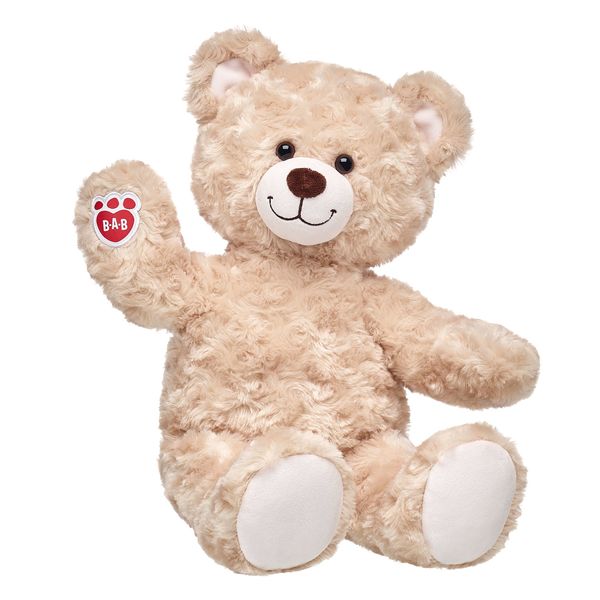 Play
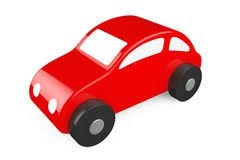 Encouraging the children to take responsibility for their learning.
A mixture of free play and structured play.
Promotes independence and choice with the children.
Children are more motivated in their learning because they are actively involved in the decision making.
Children are able to choose where and how they work e.g. standing etc.
They are leading their learning and we are able to focus on their own interests rather it being prescriptive.
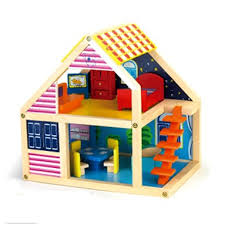 Communication

Our class twitter page will be updated regularly with pictures of the children working and playing. Important information and reminders will be posted regularly.

Follow us @Room1StVs.

The school App is used to communicate whole school information. Please ask for login details tonight.

The school website is also available although the class twitter will be used more frequently.
 http://www.st-vincents-pri.s-lanark.sch.uk/index.htm
Useful Websites

www.doorwayonline.org.uk

www.spellingcity.com

www.topmarks.co.uk

www.bbc.co.uk/schools/ks1bitesize

www.educationcity.co.uk

www.magickeys.com/books/

www.abcteach.com